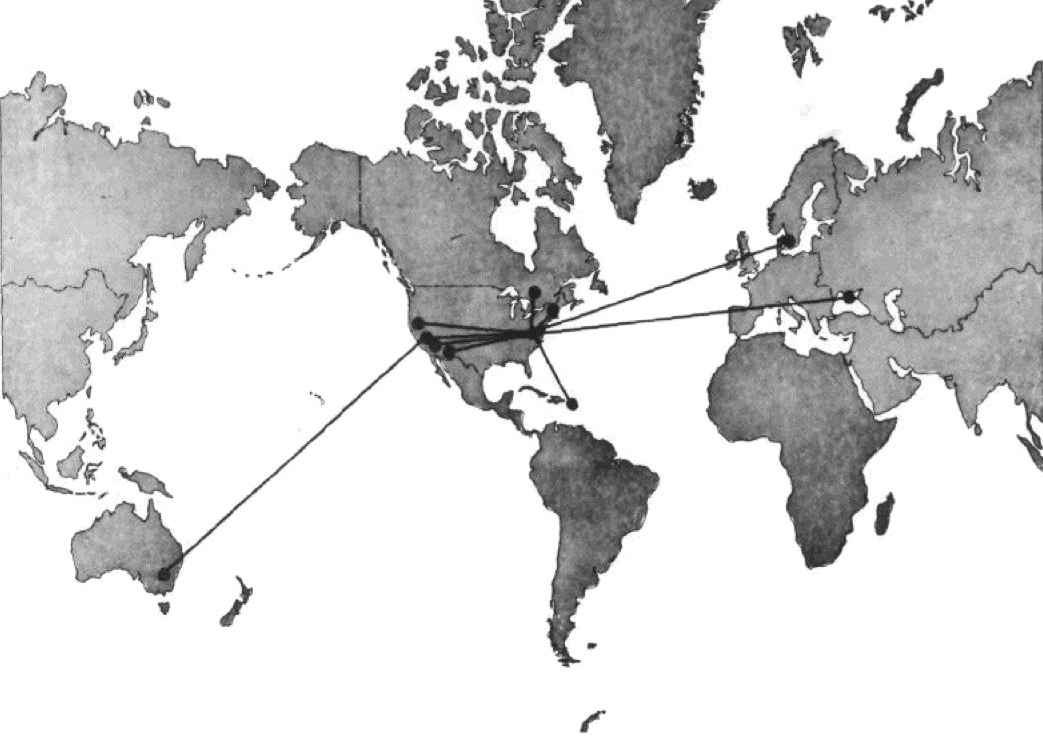 Breaking the Milliarcsec Barrier
Ken Kellermann
NRAO
RTS2012
Pre-history
Intensity Interferometry
Handbury Brown & Twiss (1954)
Goal was to resolve “radio stars” using transatlantic baselines
Radio link interferometry indicated very long baselines unnecessary
Concentrated on optical studies
Carr et al.  (1965)
B = 55 km, ν = 18 MHz, 3300 λ
Jupiter
Audio tape recorder and independent crystal oscillators
Gubbay & Robertson (1967)
3C 273 < 0.01 arcsec
Independent-oscillator tape-recording coherent interferometry
Matveyenko, Kardashev, & Sholomitskii (1965, Radiophysika, 8, 651)
2
April 19, 2012
RTS2012
The Beginning
Canadian LBI
2 MHz analogue recordings
Studio TV recorders 
H masers
Quasars
448 MHz (70 cm)
NRAO/Cornell MK I   VLB
Cohen:  IPS and lunar occultations
Kellermann:  spectra and variability
Clark: Interferometry
Jauncey:  Cosmic rays and computing
Raising the funds, Sept 1965
MIT/Haystack
Driven by OH masers
3
April 19, 2012
RTS2012
MK ISimple and Cheap
Jan/Feb 1967 
2 failed experiments between 140-ft/ Arecibo
March 6: Green Bank 
85-ft/140-ft
B = 650 m = 1300 λ
May 8; 140-ft /NRL
220 km = 460,000 λ
140-ft/Haystack
845 km @ 18 cm = 5 x 106 λ
θ ~ 0.01 arc sec
Confirmed SSA (B ~ 10-4 G)
140-ft/Hat Creek 
3500 km = 20 x 106 λ
 θ ~ 0.004 arc sec
Observing frequency: 611 MHz
Rb frequency standard 
Multiplied x122 to LO frequency
Time synchronization LORAN
Digital recording - Self clocking
720 kbps
Software correlator



	0
4
April 19, 2012
RTS2012
Crossing the Atlantic
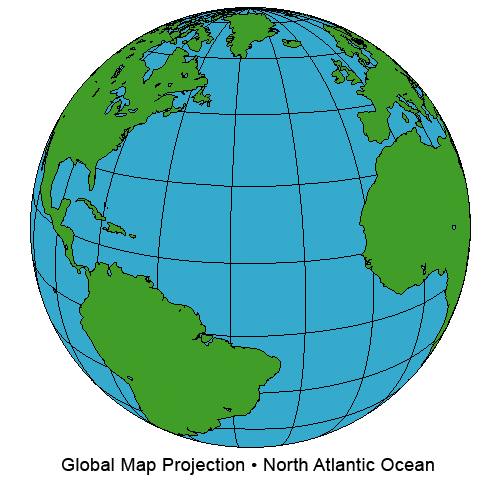 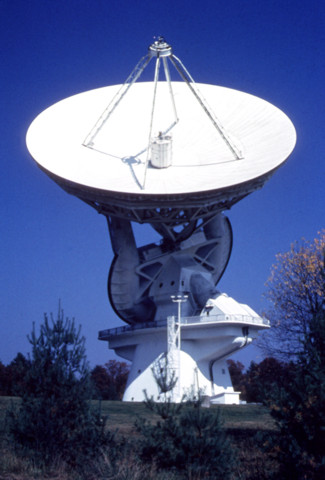 140-ft/Haystack/Onsala
    Jan, 1968:
18 cm:  6, 300 km = 35 x 106 λ
 6 cm: 105 x 106  λ
 θ ~ 0.001
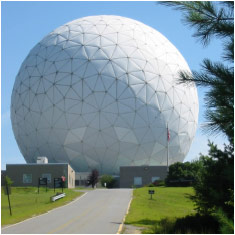 5
April 19, 2012
RTS2012
Penetrating the Iron Curtain
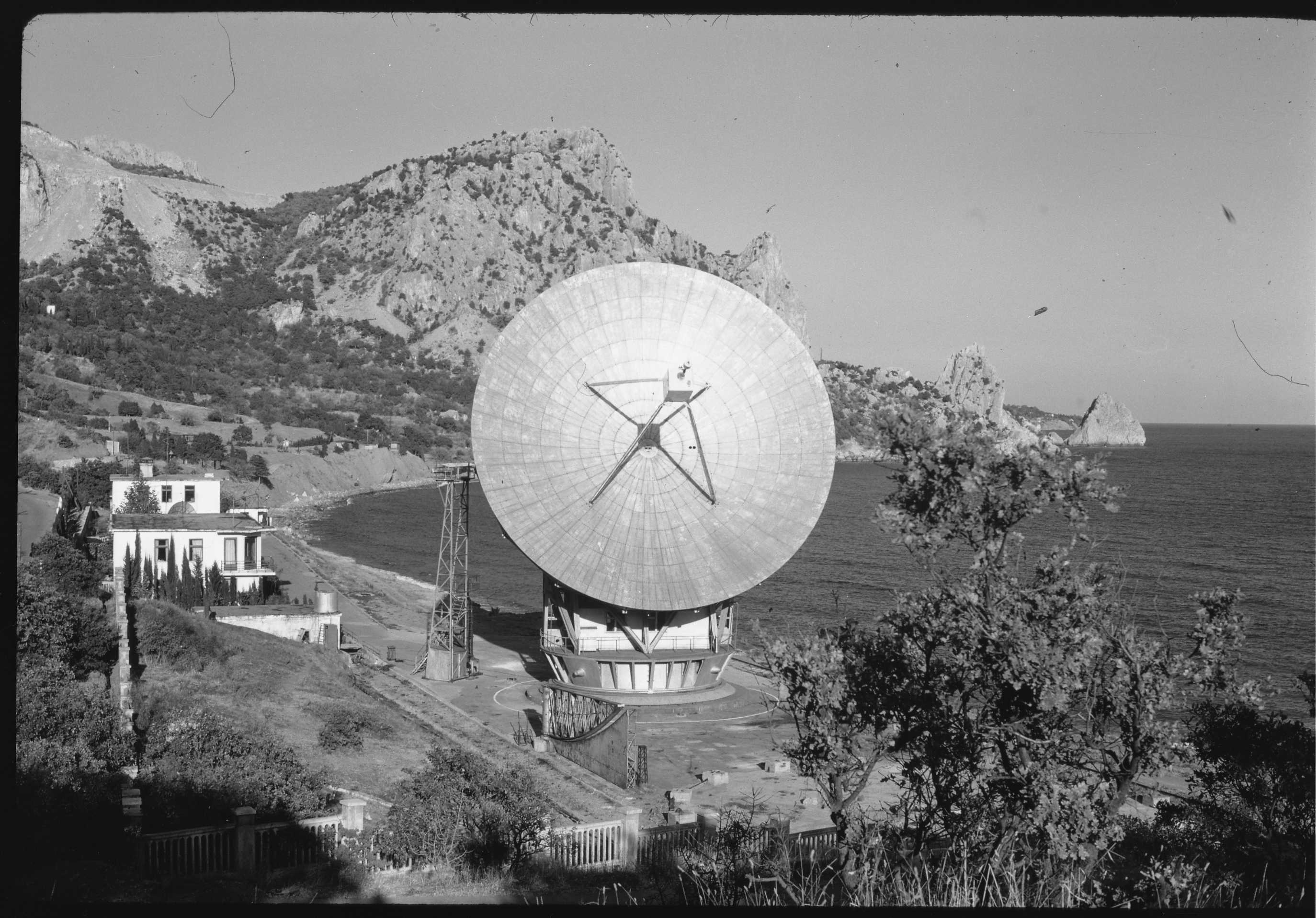 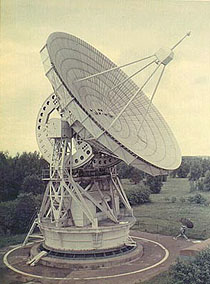 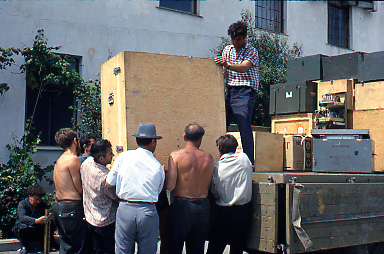 Green Bank/Crimea
Oct 1969
B = 8035 km
135 x 106 λ (6 cm) 
286 x 106 λ (2.8 cm)
θ ~ 0.0004
6
April 19, 2012
RTS2012
Living with MK I
Record system
BW 360 kHz (720 kbps)
7 track computer tapes – 3min
100  MB total
Difficult to handle
Software correlator
NRAO IBM 360/50 (1 .5  hour)
Caltech IBM 360/75 (10 min)
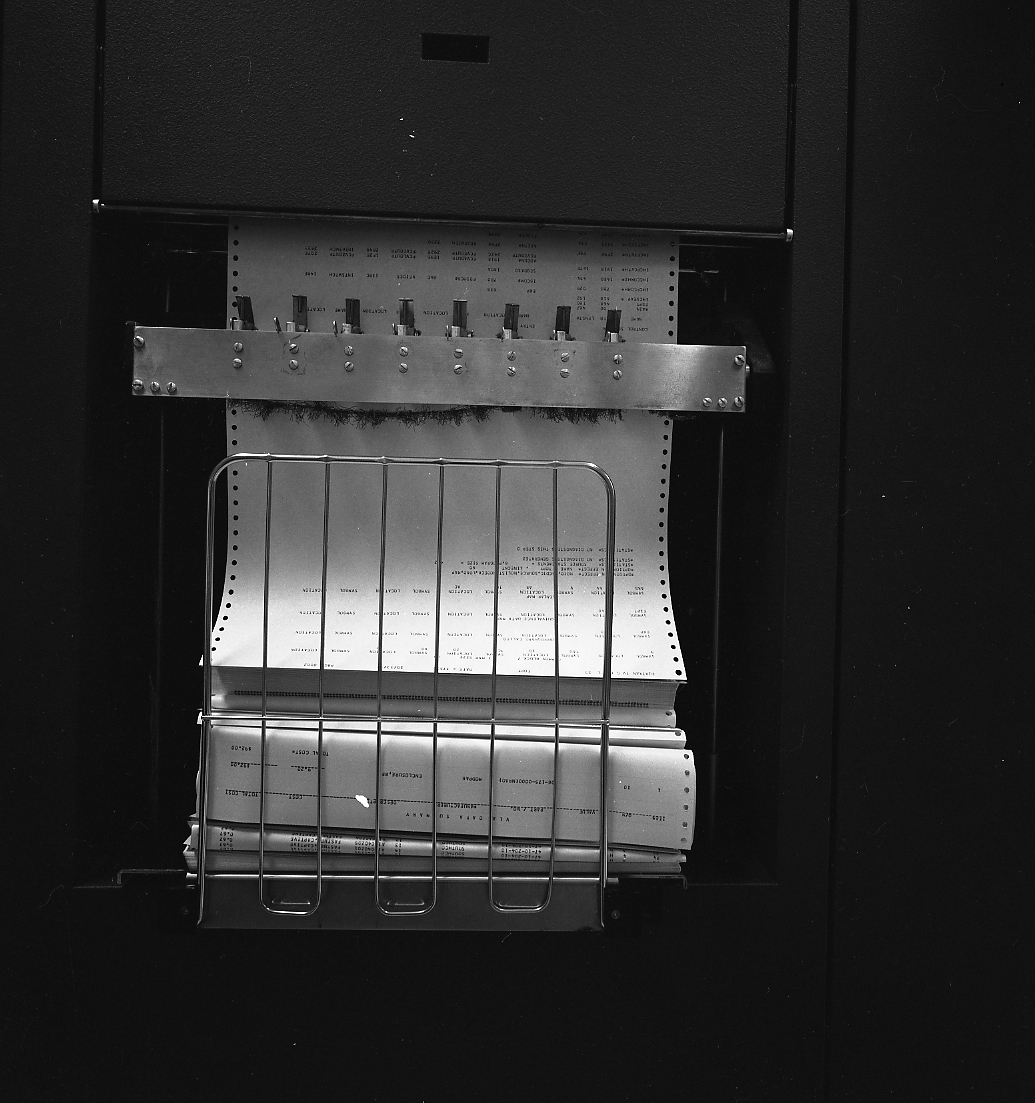 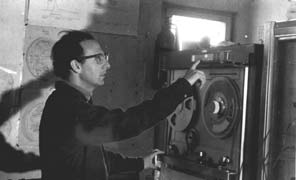 7
April 19, 2012
RTS2012
MKII
TV recorders/digital data
Ampex VR 660C:  2 inch tape/helical scan
IVC 825 1 inch tape
VCR: ½ inch VHS cassette tape 
Developed by Allen Yen during visits to Caltech, MPIfR and NRAO
Hardware correlator (Barry Clark)
Real time equivalent playback
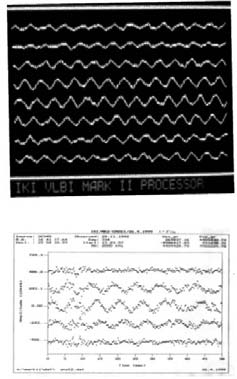 8
April 19, 2012
RTS2012
Observation with a VLBI Array
I.  Introduction and Procedures, Cohen et al. 1975
II.  The Sources 4C 39.25, NRAO 150, VRO 42.22.01, 3C 345, and 3C 454.3, Shaffer et al. 1975
III. The sources 3C 120, 3C 273B, 2134+004, and 3C 84, Schilizzi et al. 1975
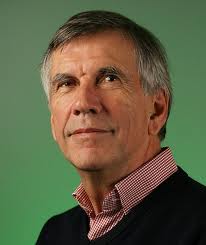 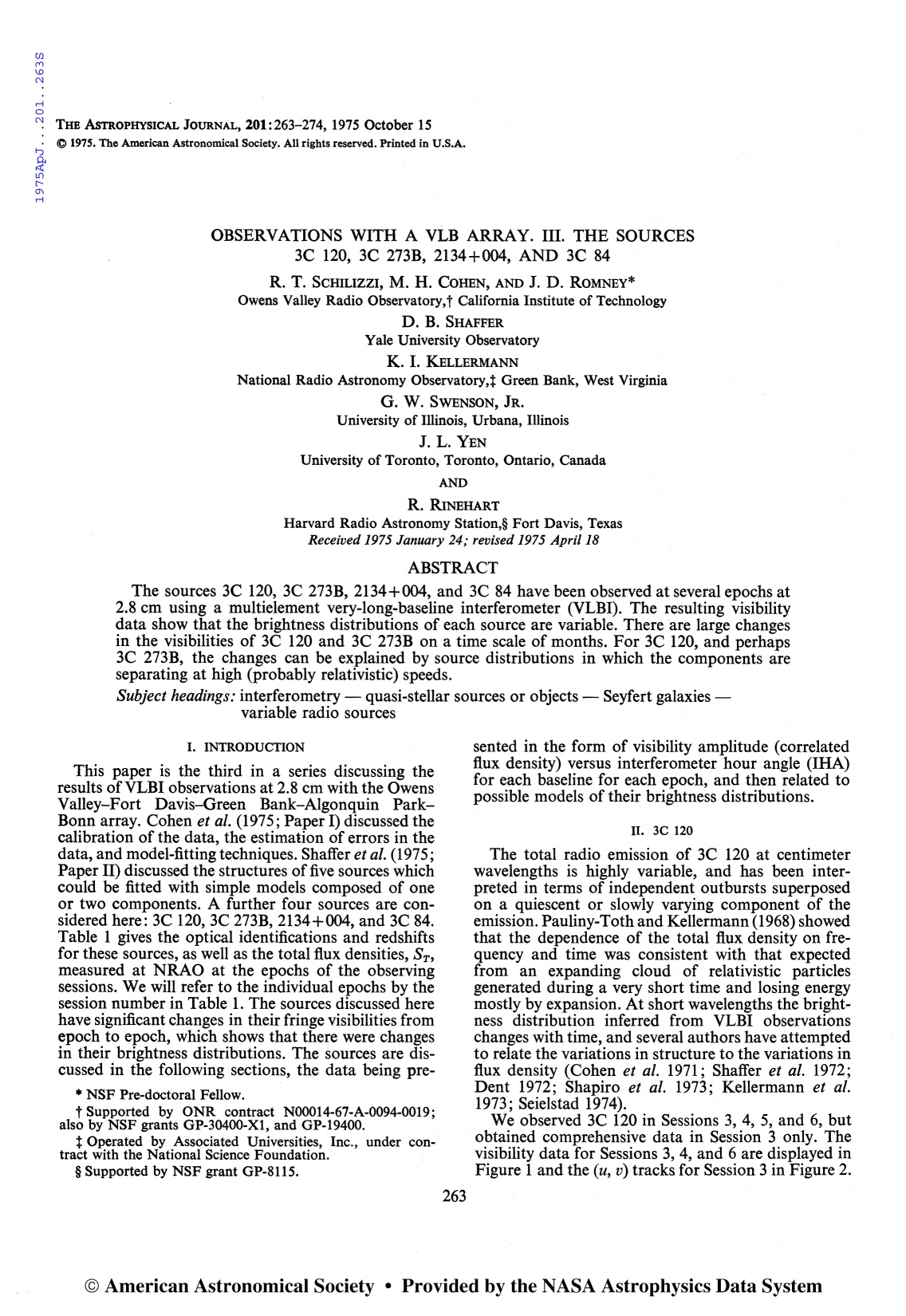 9
April 19, 2012
RTS2012
Then and Now
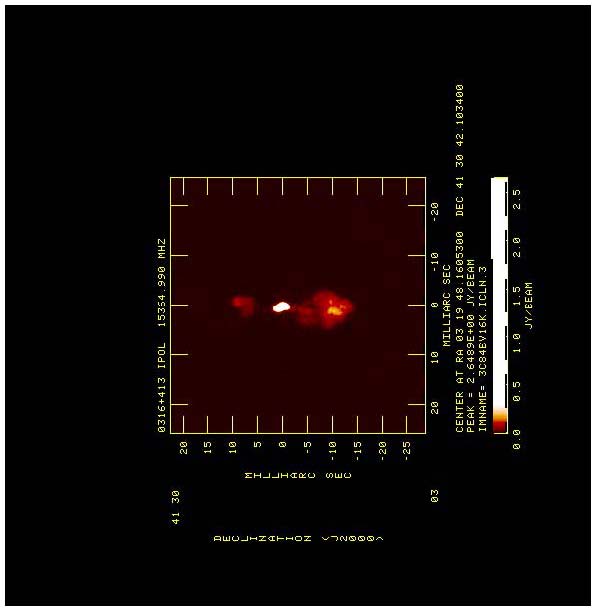 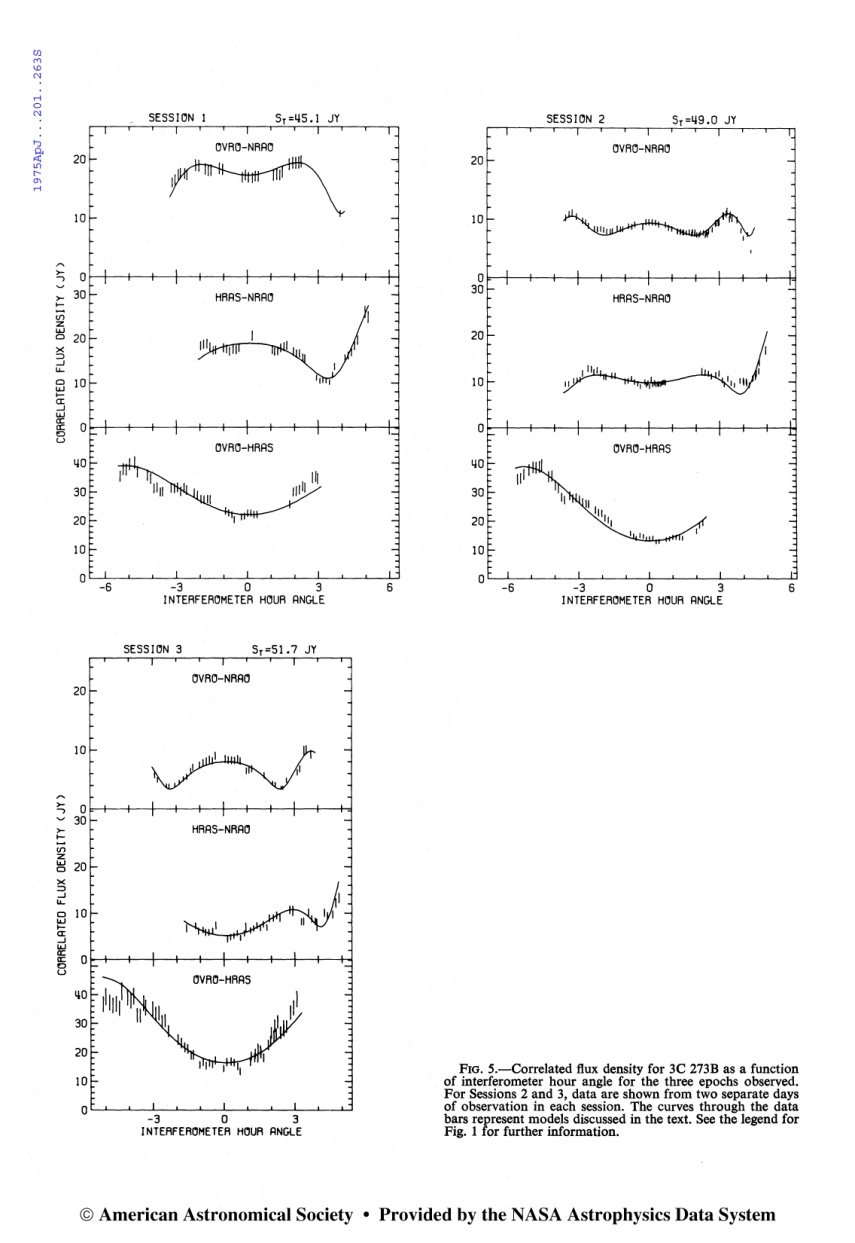 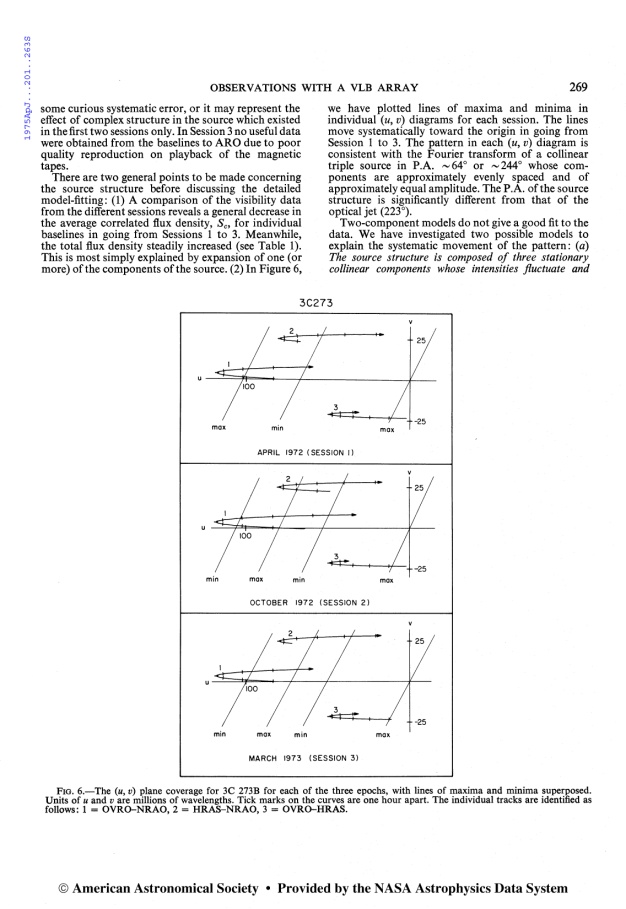 VLBA
VLBA
3C 84 (NGC 1275)
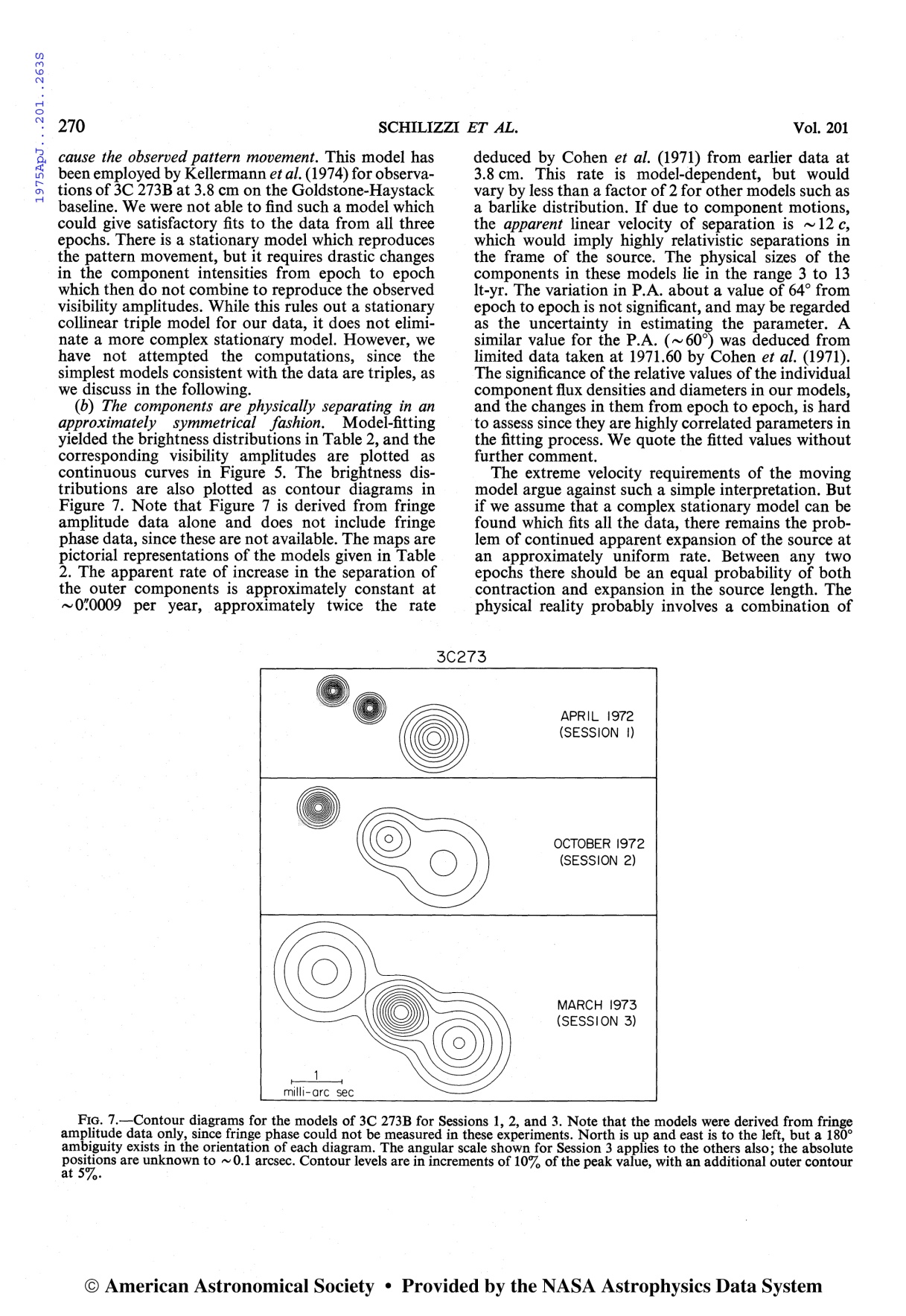 3C 273
3C 84  (NGC 1275)
10
April 19, 2012
RTS2012
Lessons learned
Check and recheck and recheck again.
Measure twice, cut once
Don’t waste time and effort on bad data
You get what you pay for
Trust your data
not all radio sources are Gaussians
Avoid bureaucracy
Listen to advice – phase closure
A one element interferometer is like half a pair of scissors.  George Purcell
Bad data is worse than no data.  Good data is like the cool evening breeze.  
	       Marshall Cohen
April 19, 2012
RTS2012
Acknowledgements
Marshall Cohen, Barry Clark, Dave Jauncey
Claude Bare, George Grove, & Al Moffet
Canadian LBI & Haystack Groups
Allen Yen
Russian Group
Leonid Matveyenko
Nicolai Kardashev
12
April 19, 2012
RTS2012